Teaching as Performance
Connecting the tools of performance to the tools of effective teaching.
1
[Speaker Notes: My presentation is Teaching as Performance. The idea is that Theater is about communication and so is teaching.  I will be focusing on how we communicate so much with our physical presence in the classroom and how tools and techniques in the theater help us engage more successfully with students.]
The Stats
--US Chamber of Commerce , Institute of Organization and Management
-Forbes Magazine
2
[Speaker Notes: https://www.forbes.com/sites/carolkinseygoman/2011/02/13/seven-seconds-to-make-a-first-impression/?sh=5cb904c02722

https://institute.uschamber.com/what-makes-a-good-first-impression/#:~:text=We%20have%20all%20heard%20the,words%20you%20say%20(verbal).]
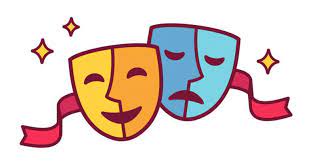 3
[Speaker Notes: Embracing the fact that performance is an aspect of teachingLooking at this through the particular lens of theater
Approaching this work through the lens of the theater is capitalizing on the humanity of this art form and aligning it with your humanity as an educator. Theater is about communication and so is teaching This is the tool I'm sharing]
Theater is about communication and so is teaching
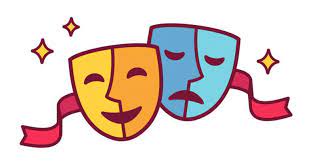 4
[Speaker Notes: Embracing the fact that performance is an aspect of teachingLooking at this through the particular lens of theater
Approaching this work through the lens of the theater is capitalizing on the humanity of this art form and aligning it with your humanity as an educator. Theater is about communication and so is teaching This is the tool I'm sharing]
Theater is about communication and so is teaching
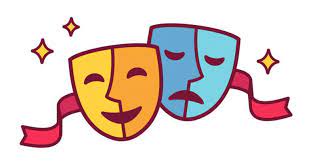 The body is an equal tool to the brain
5
[Speaker Notes: Embracing the fact that performance is an aspect of teachingLooking at this through the particular lens of theater
Approaching this work through the lens of the theater is capitalizing on the humanity of this art form and aligning it with your humanity as an educator. Theater is about communication and so is teaching This is the tool I'm sharing]
Theater is about communication and so is teaching
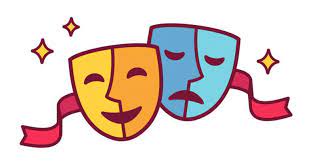 The body is an equal tool to the brain
Yes, it is performance, but the purpose is education​
6
[Speaker Notes: Embracing the fact that performance is an aspect of teachingLooking at this through the particular lens of theater
Approaching this work through the lens of the theater is capitalizing on the humanity of this art form and aligning it with your humanity as an educator. Theater is about communication and so is teaching This is the tool I'm sharing]
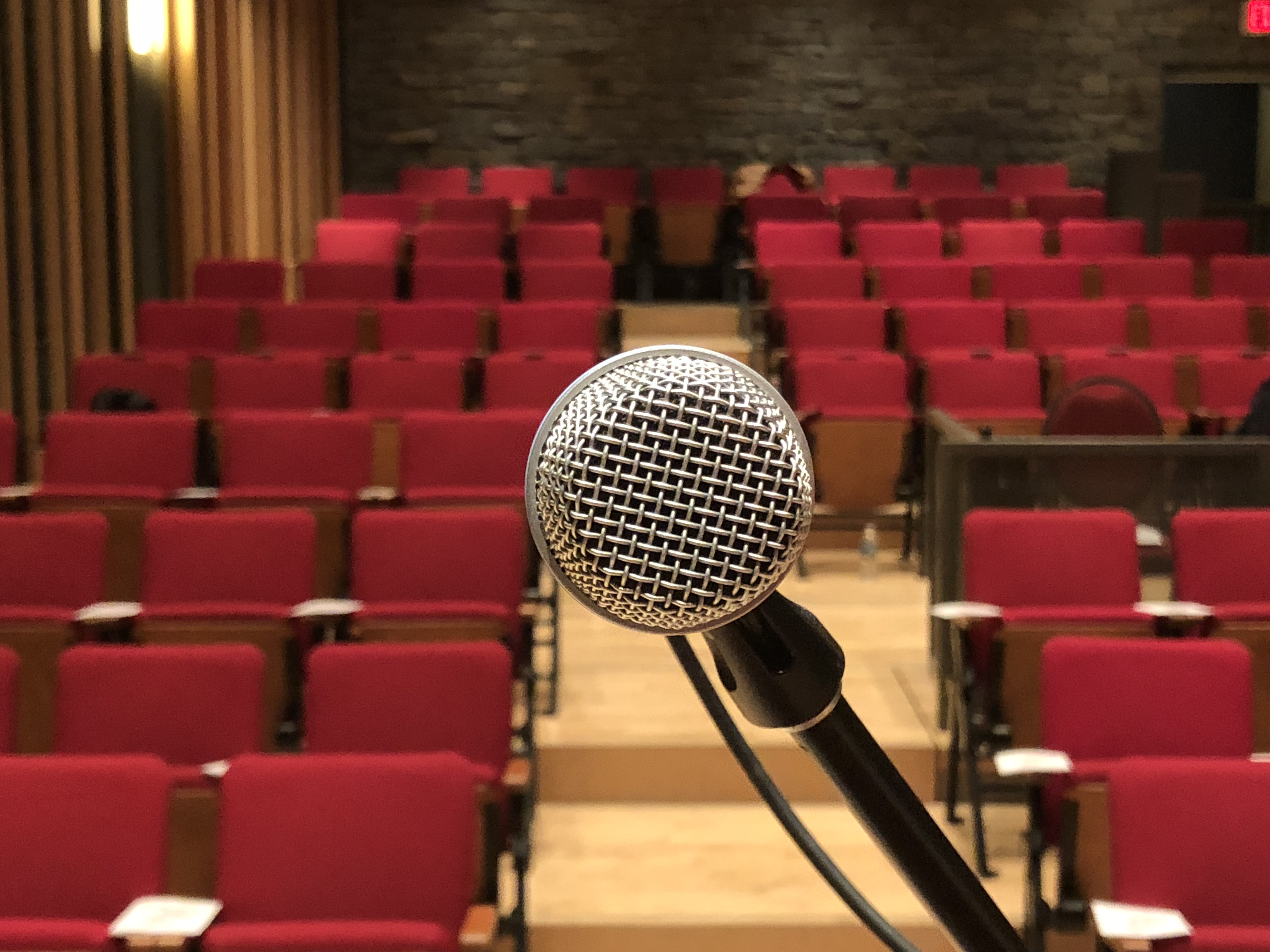 Why it's more than public speaking
7
[Speaker Notes: Approaching this work through the lens of the theater is capitalizing on the humanity of this art form and aligning it with your humanity as an educator. 

the your body align with
We bring the human element
Beyond public speaking or 
Feels sterile
A veneer]
Not About Faking it
8
[Speaker Notes: The assumption is that acting and theater is about pretending to be something you are not. When in fact, Its about behaving truthfully under imaginary circumstances. We are just replacing the imaginary circumstance with the class room. It is still about behaving truthfully 
Bringing out a different mode 



Not about fooling your class or playing a role or becoming a character 
INSTEAD It’s about becoming your most authentic self that is open and vulnerable so you are vibrantly alive in front of your students. Isnt that who you want to learn from?
INSTEAD its about discovering what your intentions (Objective) is and then aligning those intentions/objectives with your non verbal visual language. 
Acting is about striping away, not putting somethng on. 

An Actors tell]
What makes a good Actor makes a good Teacher
9
[Speaker Notes: Example If they were moving from thie r own power and not putting on airs then we do buy them as a queen


Body + Voice + Breath = Delivery 
ASK YOURSELF: 
Am I clear?

Am I getting a response?

Am I speaking with aliveness]
What makes a good Actor makes a good Teacher
Grounded in your body​
10
[Speaker Notes: Example If they were moving from thie r own power and not putting on airs then we do buy them as a queen


Body + Voice + Breath = Delivery 
ASK YOURSELF: 
Am I clear?

Am I getting a response?

Am I speaking with aliveness]
What makes a good Actor makes a good Teacher
Grounded in your body​
Clarity of thought​
11
[Speaker Notes: Example If they were moving from thie r own power and not putting on airs then we do buy them as a queen


Body + Voice + Breath = Delivery 
ASK YOURSELF: 
Am I clear?

Am I getting a response?

Am I speaking with aliveness]
What makes a good Actor makes a good Teacher
Grounded in your body​
Clarity of thought​
Variety of voice and gesture​
12
[Speaker Notes: Example If they were moving from thie r own power and not putting on airs then we do buy them as a queen


Body + Voice + Breath = Delivery 
ASK YOURSELF: 
Am I clear?

Am I getting a response?

Am I speaking with aliveness]
What makes a good Actor makes a good Teacher
Grounded in your body​
Clarity of thought​
Variety of voice and gesture​
Connecting with your audience​
13
[Speaker Notes: Example If they were moving from thie r own power and not putting on airs then we do buy them as a queen


Body + Voice + Breath = Delivery 
ASK YOURSELF: 
Am I clear?

Am I getting a response?

Am I speaking with aliveness]
What makes a good Actor makes a good Teacher
Grounded in your body​
Clarity of thought​
Variety of voice and gesture​
Connecting with your audience​
Landing information​
14
[Speaker Notes: Example If they were moving from thie r own power and not putting on airs then we do buy them as a queen


Body + Voice + Breath = Delivery 
ASK YOURSELF: 
Am I clear?

Am I getting a response?

Am I speaking with aliveness]
Let's get up!
15
[Speaker Notes: Physical life congruent with your teaching objectives. 

Knowing what you look like is half the battle]
The Check in
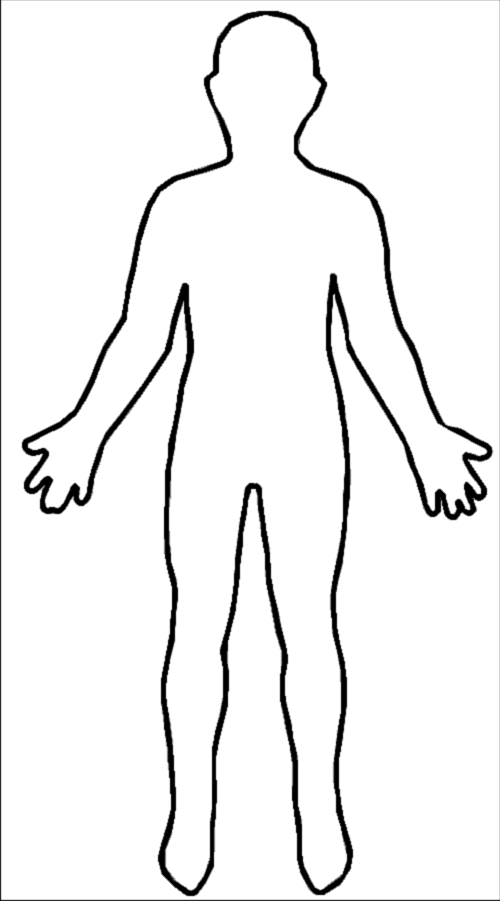 16
The Check in
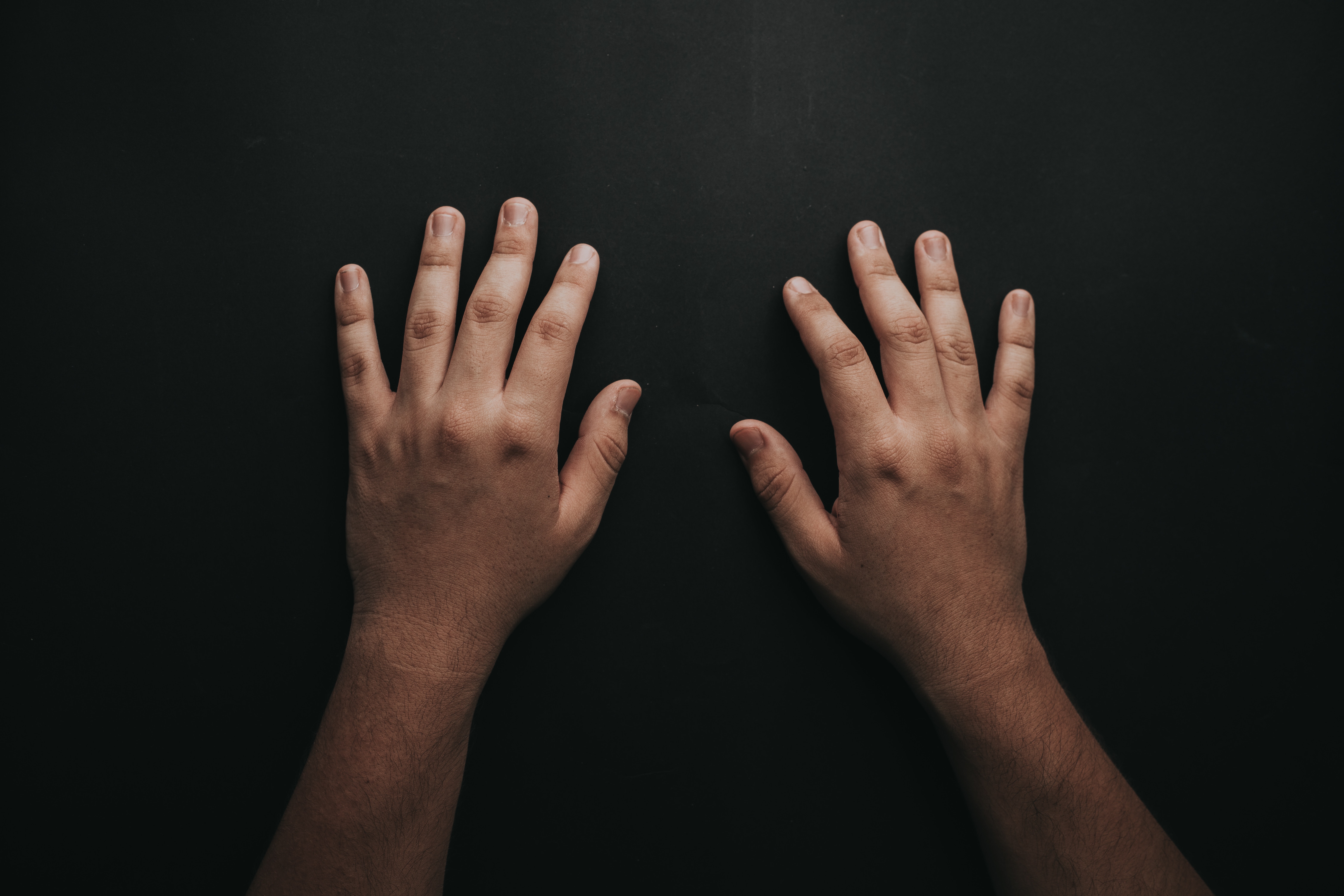 17
Ask yourself three questions
18
Ask yourself three questions
Am I clear ?
19
Ask yourself three questions
Am I clear ?
Am I getting a Response?
20
Ask yourself three questions
Am I clear ?
Am I getting a Response? 
Am I speaking with aliveness?
21
Activity
22
How'd it go?
23
Questions?
24
Thank you!
Asnowden@email.unc.edu
Aubrey.snowden@gmail.com